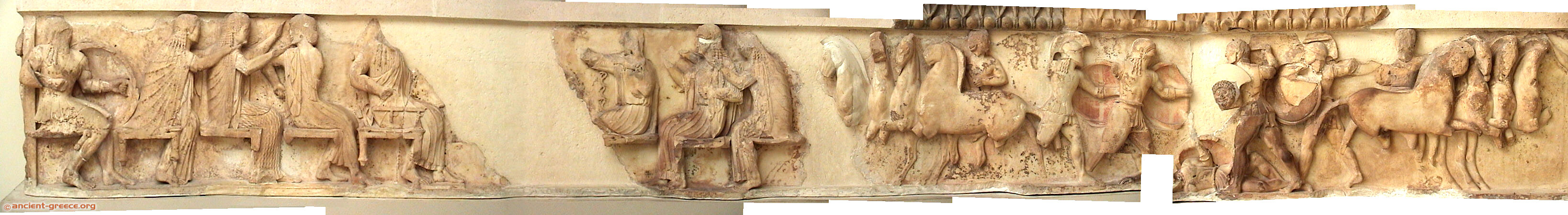 The Greek Gods
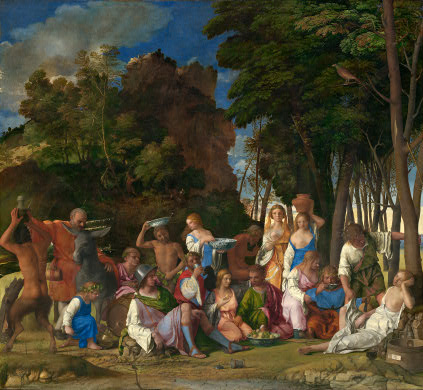 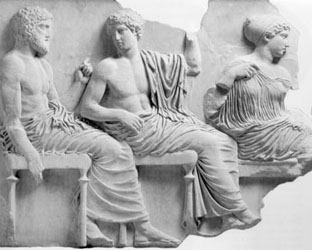 Pantheon
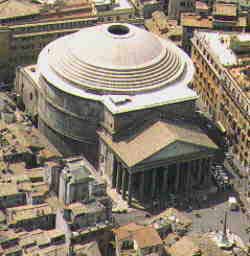 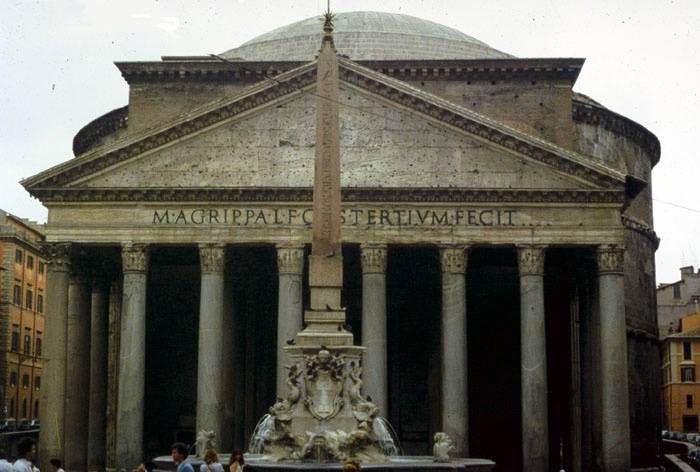 Important Terms
Pantheon
Assembly of the Gods
Polytheism
Monotheism
Theriomorphism
Anthropomorphism
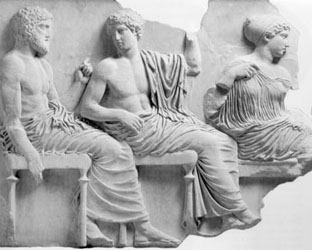 The Greek Pantheon
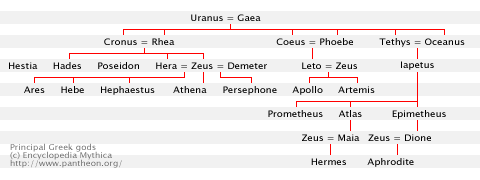 For information on the Greco-Roman deities, see http://department.monm.edu/classics/Courses/CLAS230/MythDocuments/Pantheon/Pantheon.htm
More on the Greek Gods
Genealogical Tables
Apollodorus 1.1.1-1.4.1 (the gods)
The Major Gods 
The Pantheon
12 Olympian Gods
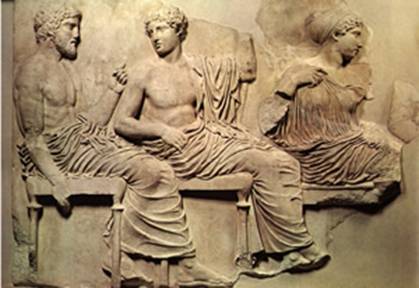